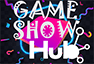 How Well Do You Know Kamala Harris?
Kamala Harris is the Vice President of the United States, serving since 2021. Previously, she was a U.S. Senator from California (2017-2021) and the Attorney General of California (2011-2017). She is known for her advocacy on issues such as immigration, healthcare, and social justice. Born in Oakland, California, Harris is the first female, first Black, and first Asian-American Vice President. She is a graduate of Howard University and UC Hastings College of the Law.
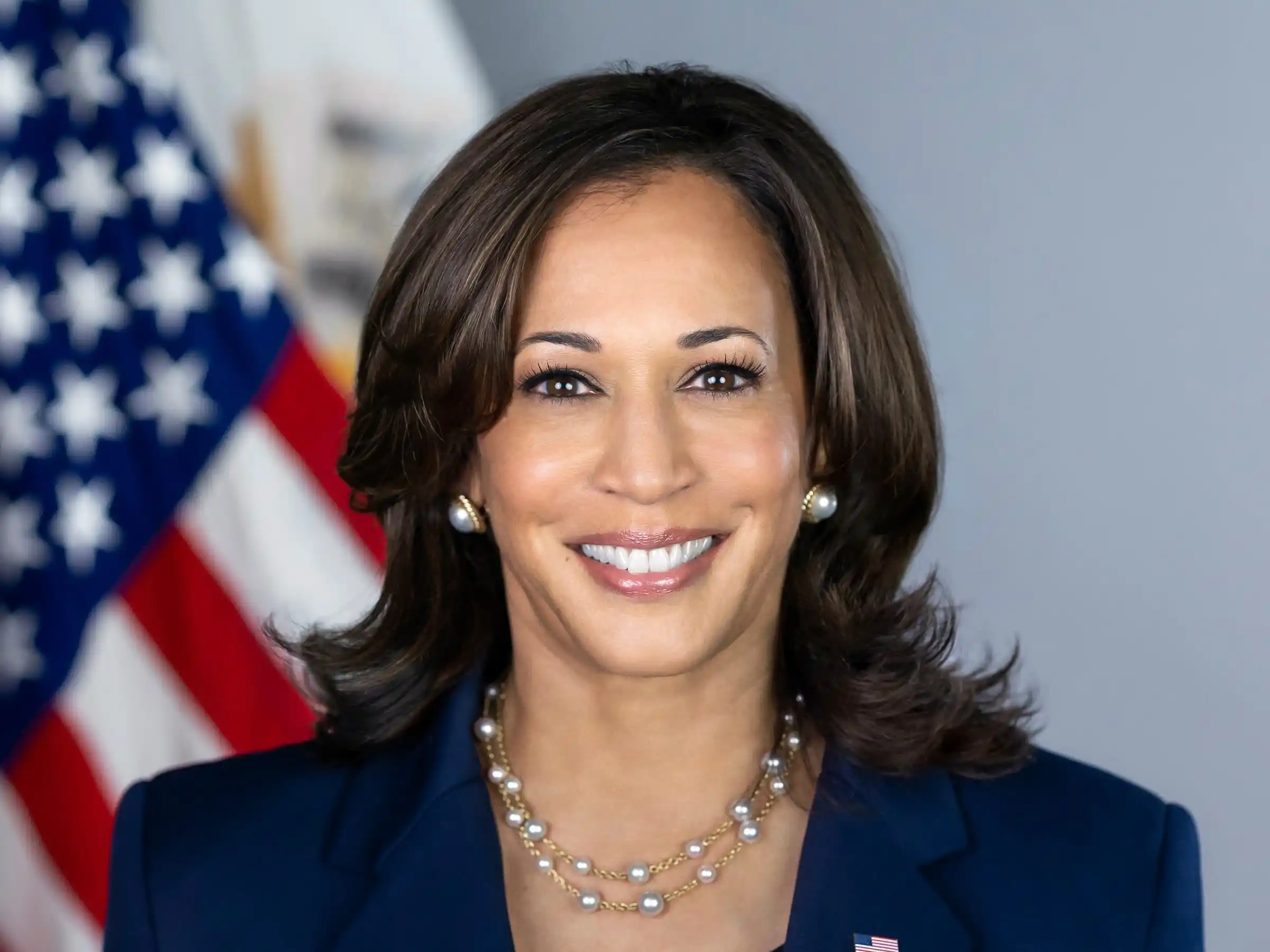 1. Who was Kamala Harris's running mate in the 2020 U.S. Presidential Election?
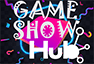 2. Where did Kamala Harris' mother pursue her PhD?
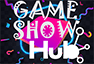 3. Who is Kamala Harris married to?
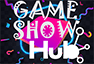 4. What is Kamala Harris' position on LGBTQ+ rights?
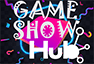 5. What is Kamala Harris' stance on climate change?
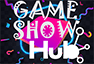 6. What is Kamala Harris' tie-breaking role in the Senate?
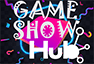 7. What is the name of Kamala Harris's first book?
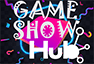 8. What is Kamala Harris' sister's name?
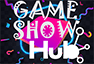 9. Which case did Kamala Harris refuse to defend as California Attorney General?
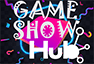 10. What was one of Kamala Harris's key initiatives as San Francisco District Attorney?
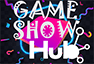 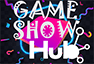 Thank YOU FOR PLAYING
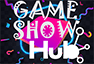 ANSWER KEY
1. Who was Kamala Harris's running mate in the 2020 U.S. Presidential Election?
[B] Joe Biden
2. Where did Kamala Harris' mother pursue her PhD?
[D] University of California, Berkeley
3. Who is Kamala Harris married to?
[B] Douglas Emhoff
4. What is Kamala Harris' position on LGBTQ+ rights?
[A] Strongly supports LGBTQ+ rights
5. What is Kamala Harris' stance on climate change?
[A] Supports aggressive climate action
6. What is Kamala Harris' tie-breaking role in the Senate?
[D] President of the Senate
7. What is the name of Kamala Harris's first book?
[A] Smart on Crime
8. What is Kamala Harris' sister's name?
[C] Maya Harris

9. Which case did Kamala Harris refuse to defend as California Attorney General?
[C] Proposition 8
10. What was one of Kamala Harris's key initiatives as San Francisco District Attorney?
[D] Creating a Hate Crimes Unit